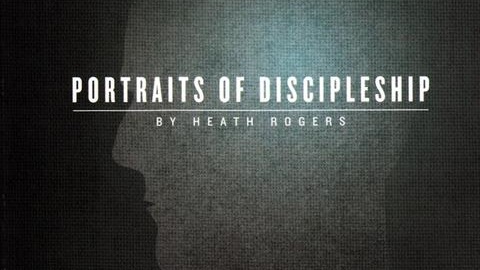 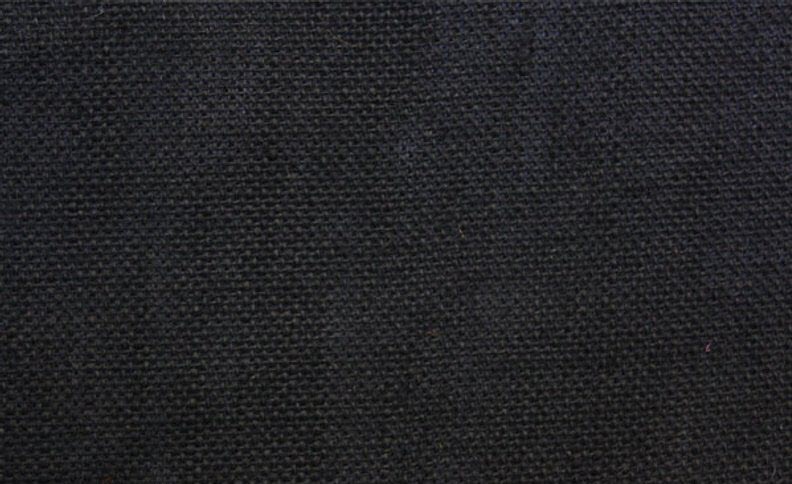 THE DISCIPLES RELATIONSHIP:
TO HIMSELF
An Athlete
A Soldier
TO HIS LORD
The Potter and the Clay
The Vine and the Branches
A Child of God

TO HIS BRETHREN
A Member of the Body
“My Brother’s Keeper”
A Servant
TO THE WORLD
Strangers & Pilgrims
Salt & Light
An Apologist
Fishers of Men
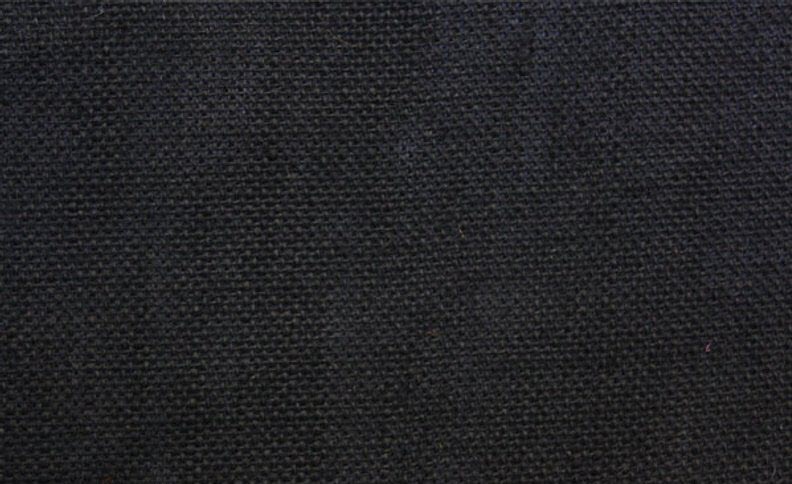 LESSON 3: A SoldierThe Disciple’s Battle
Suffer hardship with me, as a good soldier of Christ Jesus. 	(2 Timothy 2:3)
The Disciples as a Soldier
Phil 2:25
2 Tim 2:3-4
Philemon 2
But I thought it necessary to send to you Epaphroditus, my brother and fellow worker and fellow soldier, …
Suffer hardship with me, as a good soldier of Christ Jesus. No soldier in active service entangles himself in the affairs of everyday life, so that he may please the one who enlisted him as a soldier.
…and to Archippus our fellow soldier, …
The Disciples as a Soldier
We have a Commander
We have an Enemy
We have Armor
We must Train
We must Fight
The Battleground
The Disciples as a Soldier
We have a Commander
We have an Enemy
We have Armor
The Disciples as a Soldier
1. We have a Commander

2 Tim 2:3-4, Heb 2:10-18
Heb 4:14-16
(3)  Suffer hardship with me, as a good soldier of Christ Jesus.(4)  No soldier in active service entangles himself in the affairs of everyday life, so that he may please the one who enlisted him as a soldier.
He has gone before us and is there to help us
The Disciples as a Soldier
1. We have a Commander

2. We have an Enemy

Eph 6:11-12, 1Pet5:8, 
2 Cor 2:10-11, John 8:44, 
2 Tim 2:24-26
(11)  Put on the full armor of God, so that you will be able to stand firm against the schemes of the devil. (12) For our struggle is not against flesh and blood, but against the rulers, against the powers, against the world forces of this darkness, against the spiritual forces of wickedness in the heavenly places.
Our enemy is dangerous.  Don’t forget it!
The Disciples as a Soldier
1. We have a Commander
2. We have an Enemy

3. We have the full          
    Armor of God

Eph 6:13-18
Put on, Take up the full armor of God
Having
Gird- Belt of Truth
Put on - Breastplate of Righteousness
Shod - Shoes of the preparation of the gospel of peace 

Having taken up 
Shield of faith
Helmet of Salvation
Sword of the Spirit, which is the word of God

Through Prayer
He has not left us helpless
Discipleship this week
What can we do?
Call on God for help when we are tempted (under attack)
Be sober minded, recognize the schemes of the devil
Study your enemy
What piece of armor are you lacking most?
What are you going to do about it?